«Осень»
Урок 1
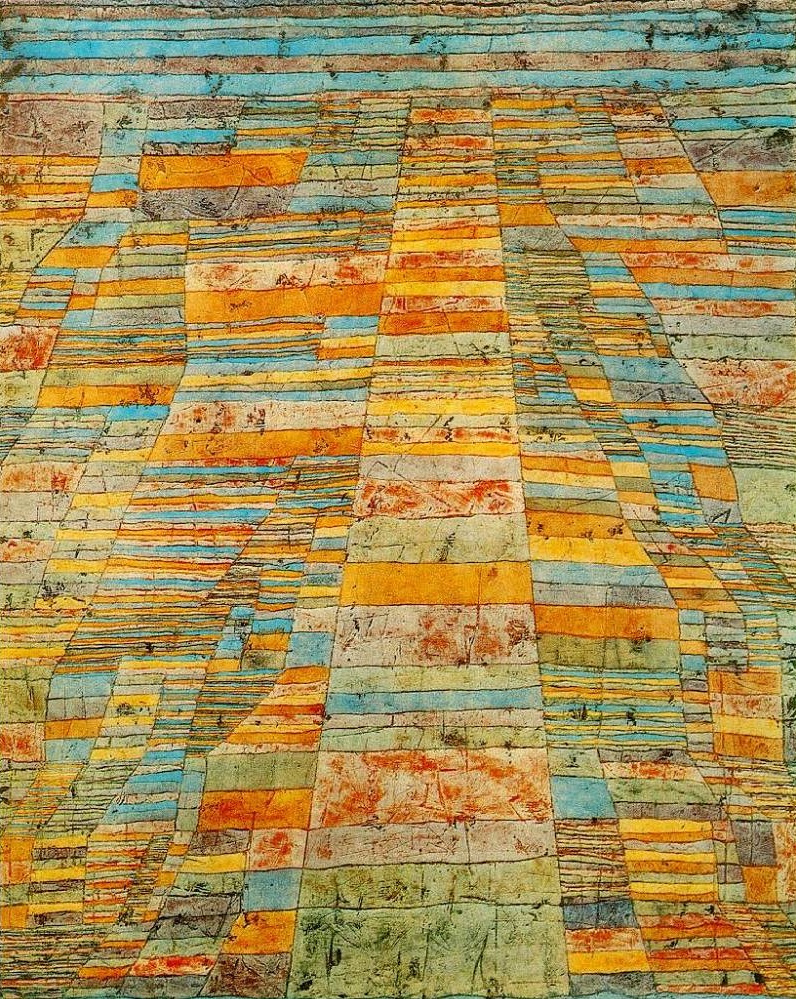 Пауль Клее.  Дороги и проселки
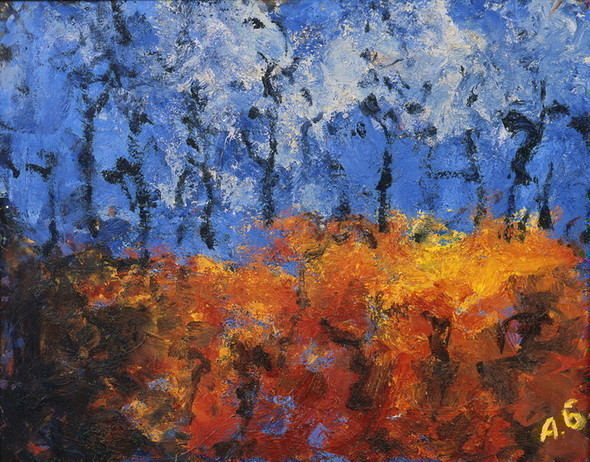 Арон Бух. Осень
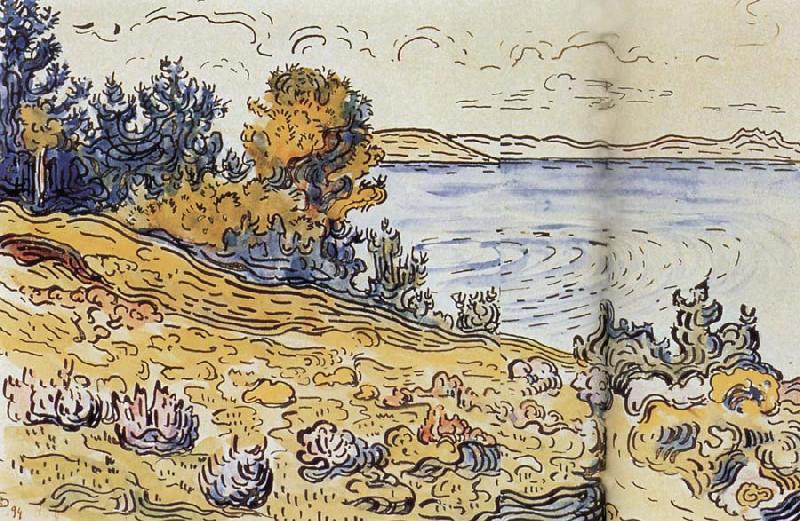 П. Синьяк. Прибрежная дорога
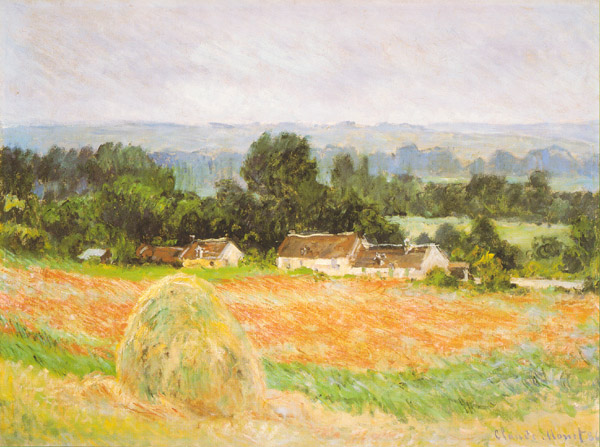 Клод Моне. Стог сена в Живерни
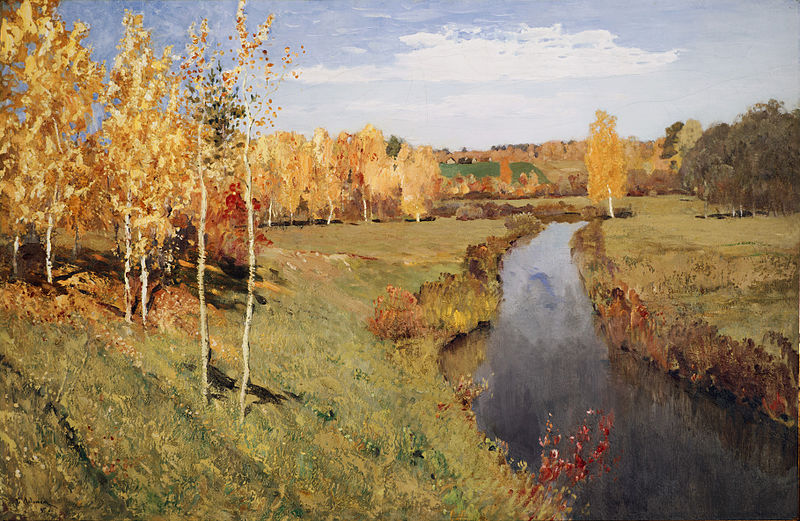 Исаак Левитан. Золотая осень
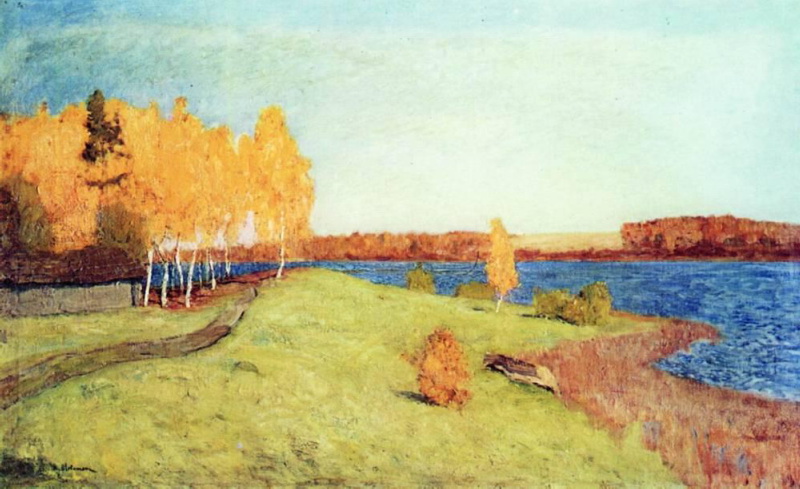 Исаак Левитан. Золотая осень
Интернет-ресурсы:
http://en.gallerix.ru/storeroom/1543098160/N/1853237520/
http://www.lookatme.ru/cities/sankt-peterburg/events/63832
http://galleryiskustv.ru/stati/sinjak-hudozhnik-morja.html
http://impressionnisme.narod.ru/MONE/mone08_big.htm
http://ru.wikipedia.org/wiki/